LOGOPEDYCZNE ZAJĘCIA GRUPOWE
ROK SZKOLNY 2019/2020 (LIPIEC)
autor: Jolanta Pluta
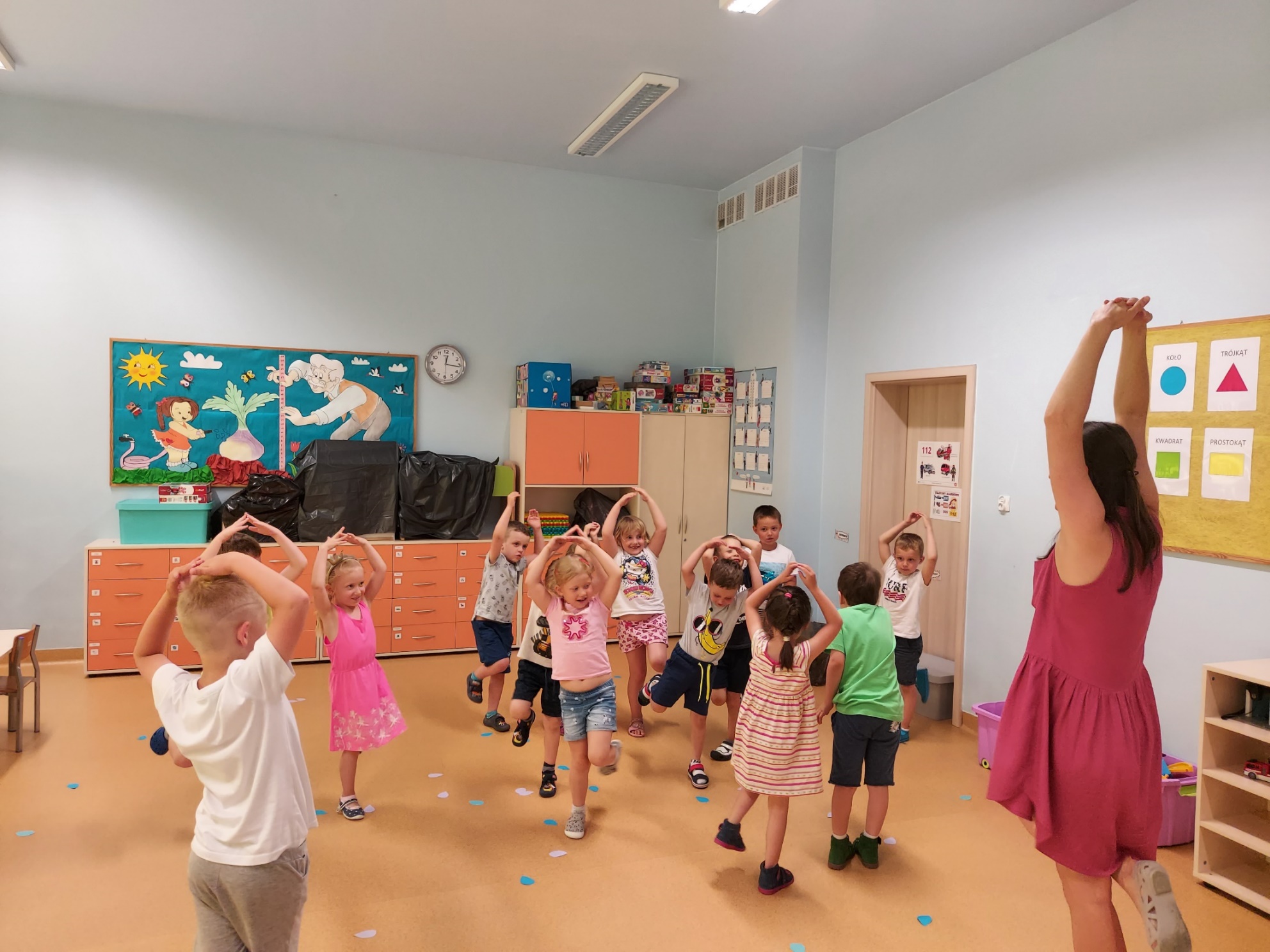 TWORZYMY PARASOLE Z WŁASNYCH DŁONI
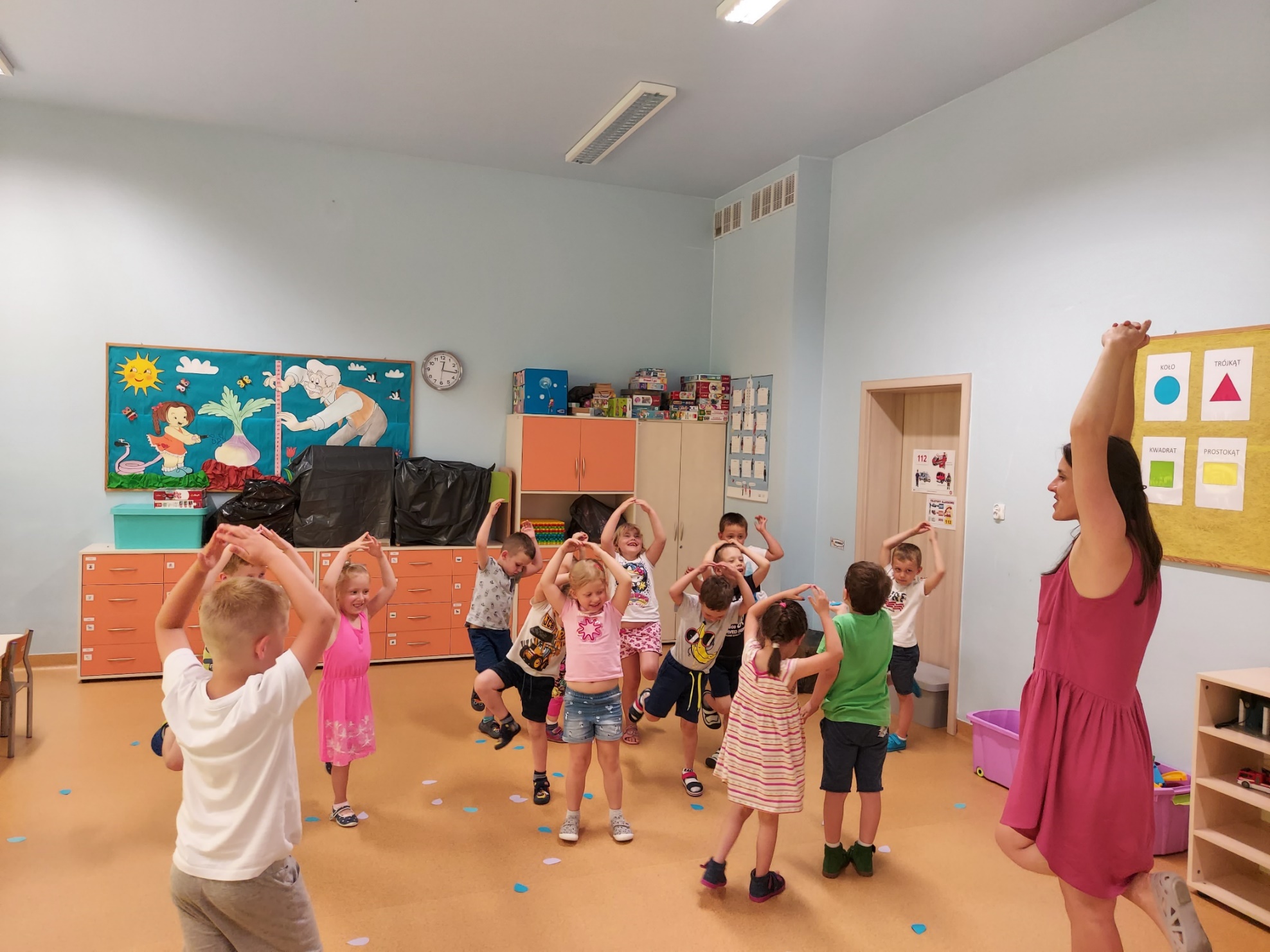 TWORZYMY PARASOLE Z WŁASNYCH DŁONI
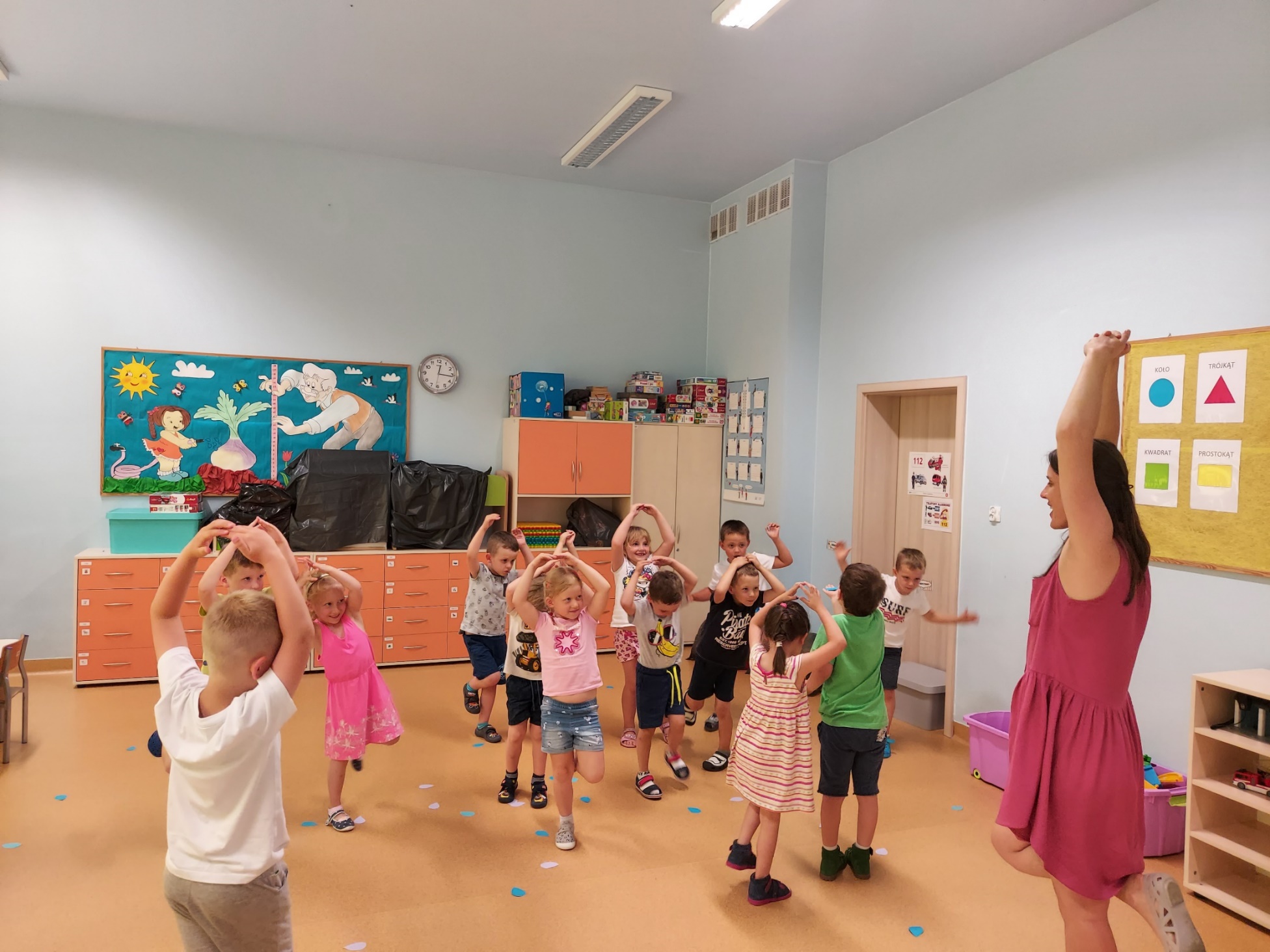 TWORZYMY PARASOLE Z WŁASNYCH DŁONI
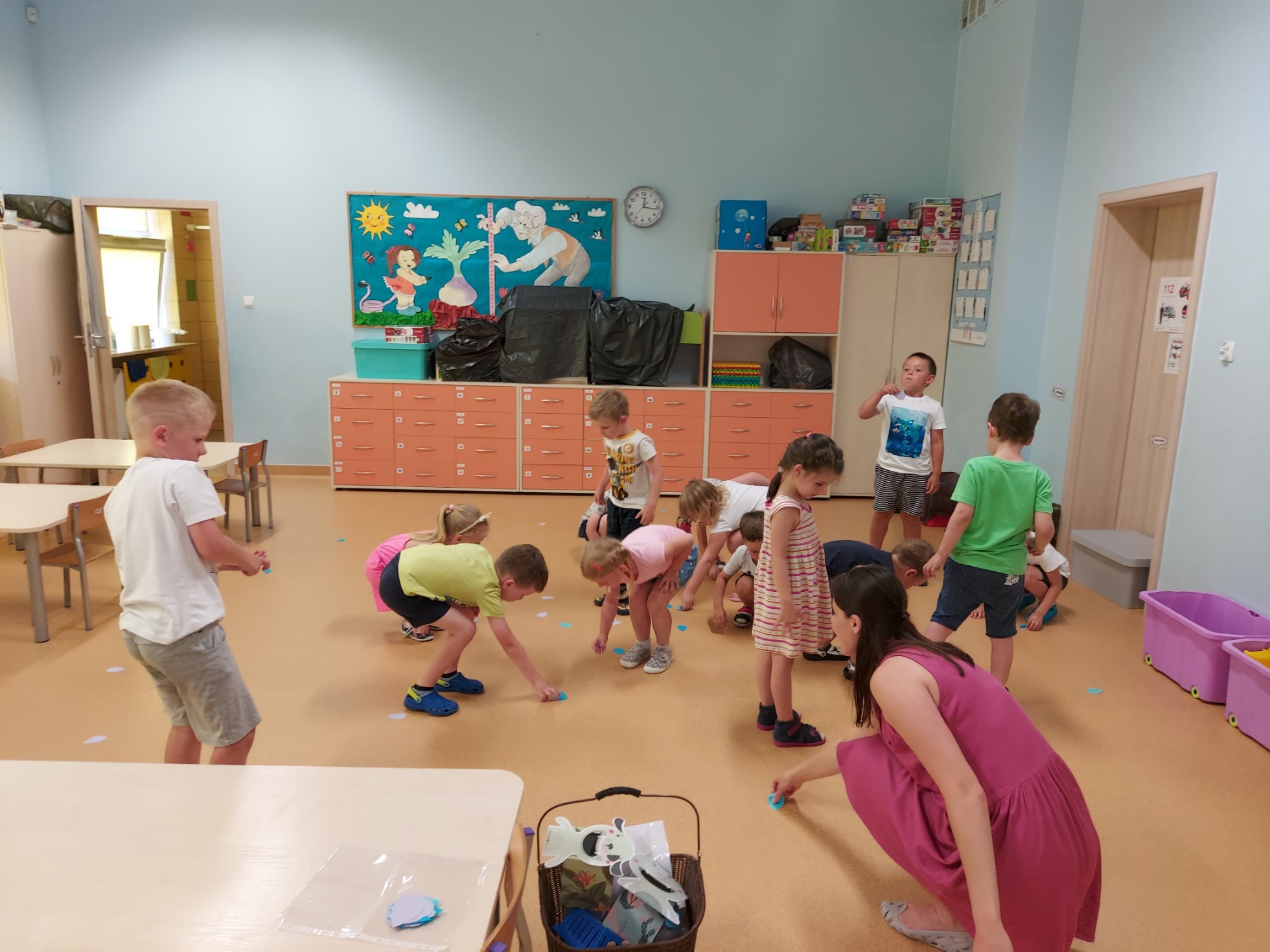 ŁAPIEMY KROPLE DESZCZU
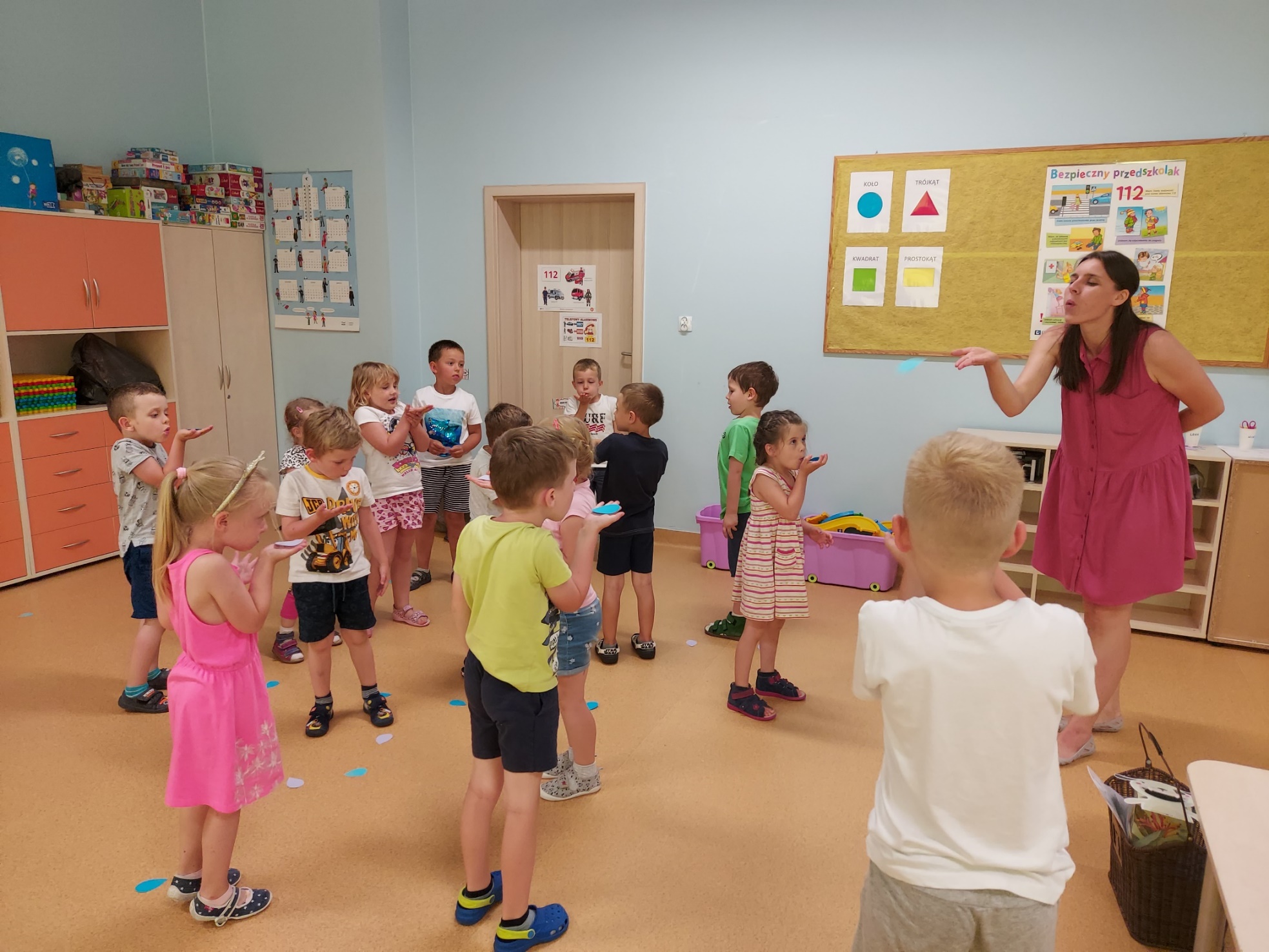 PRZEGANIAMY KROPELKI DESZCZU MOCNO ZDMUCHUJĄC JE Z DŁONI, UCZYMY SIĘ PRAWIDŁOWEGO TORU ODDECHOWEGO
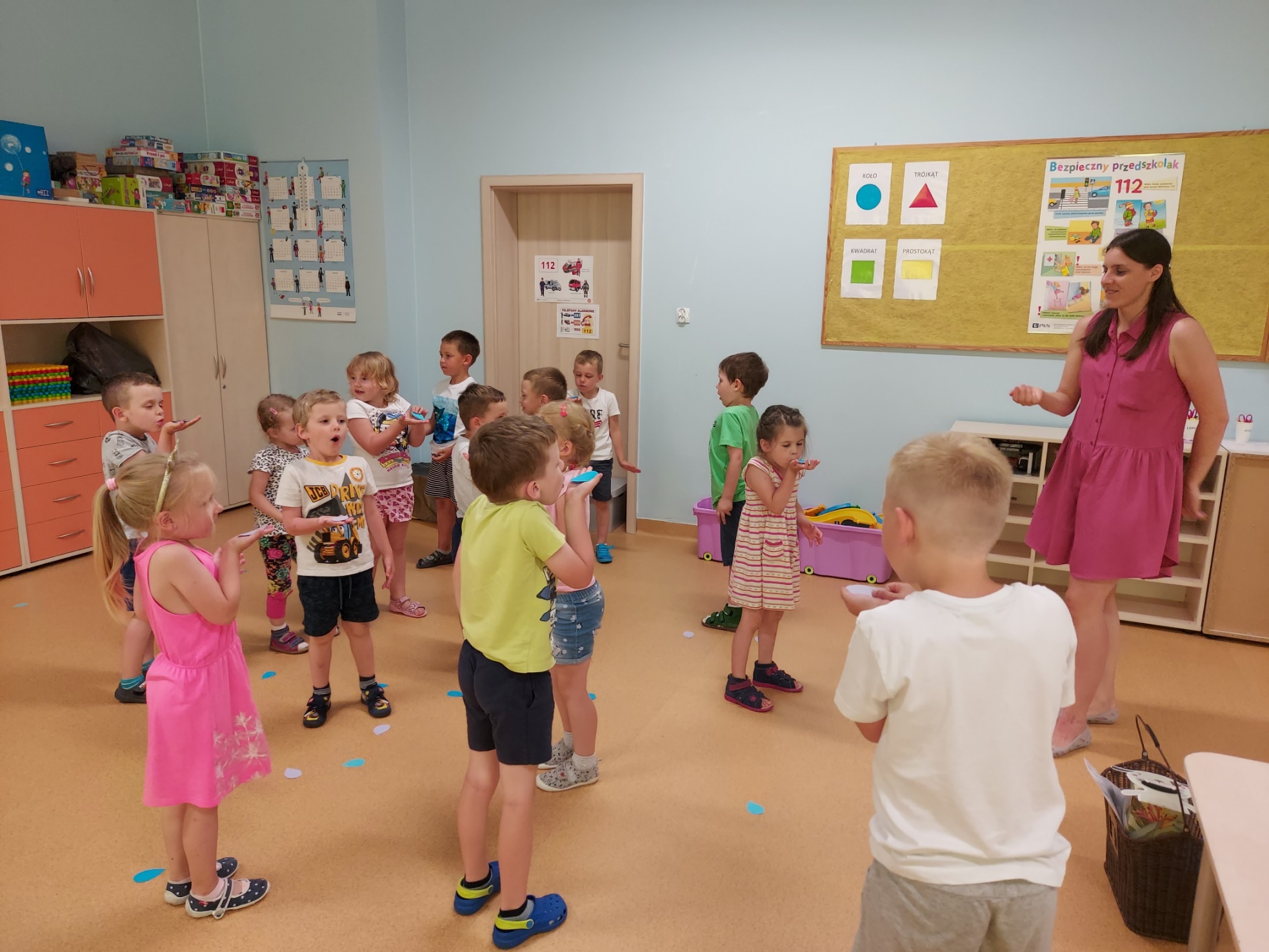 PRZEGANIAMY KROPELKI DESZCZU MOCNO ZDMUCHUJĄC JE Z DŁONI, UCZYMY SIĘ PRAWIDŁOWEGO TORU ODDECHOWEGO
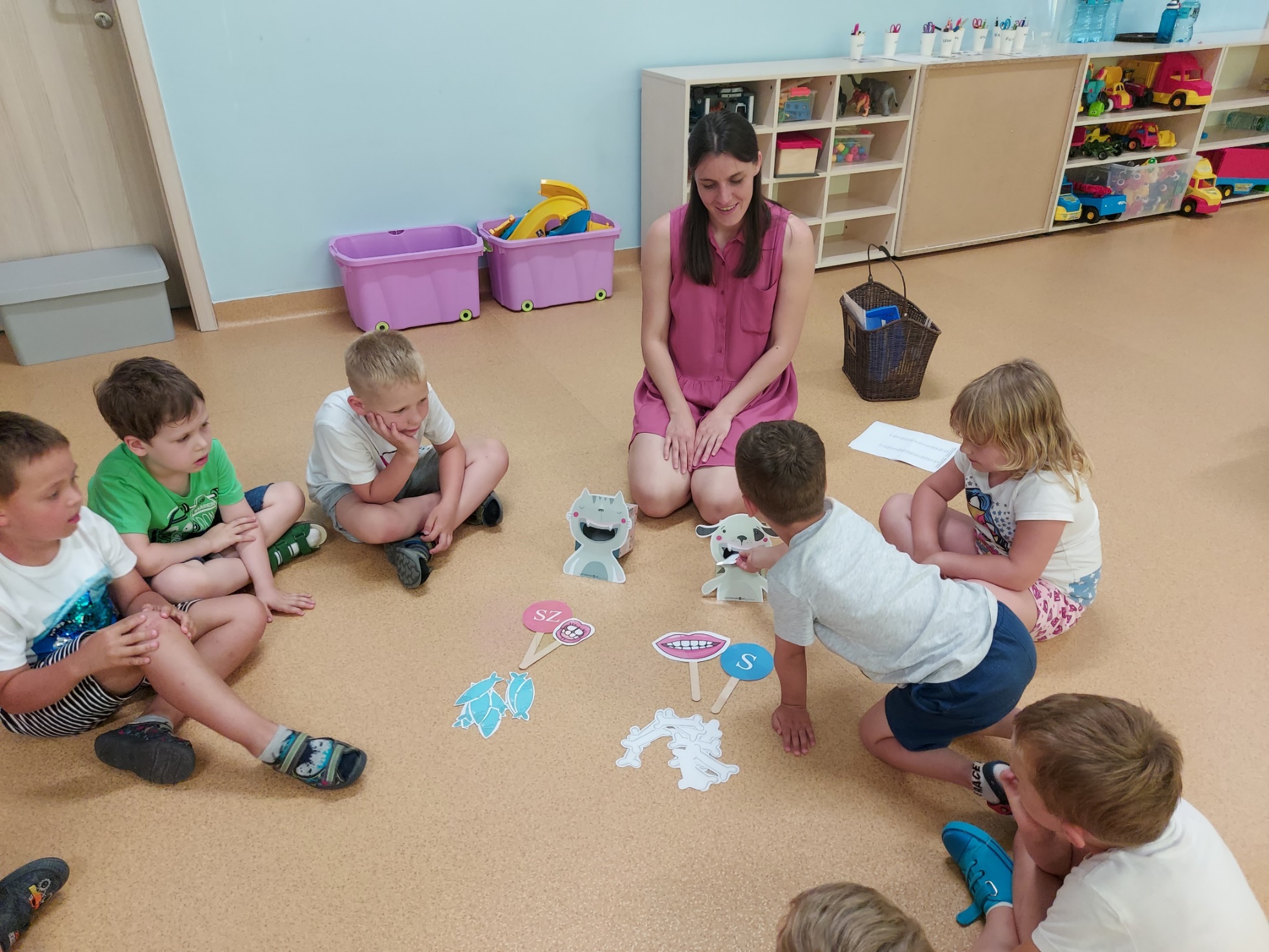 DZIELNIE ĆWICZYMY PERCEPCJĘ SŁUCHOWĄ I RÓŻNICOWANIE GŁOSEK [SZ - S]
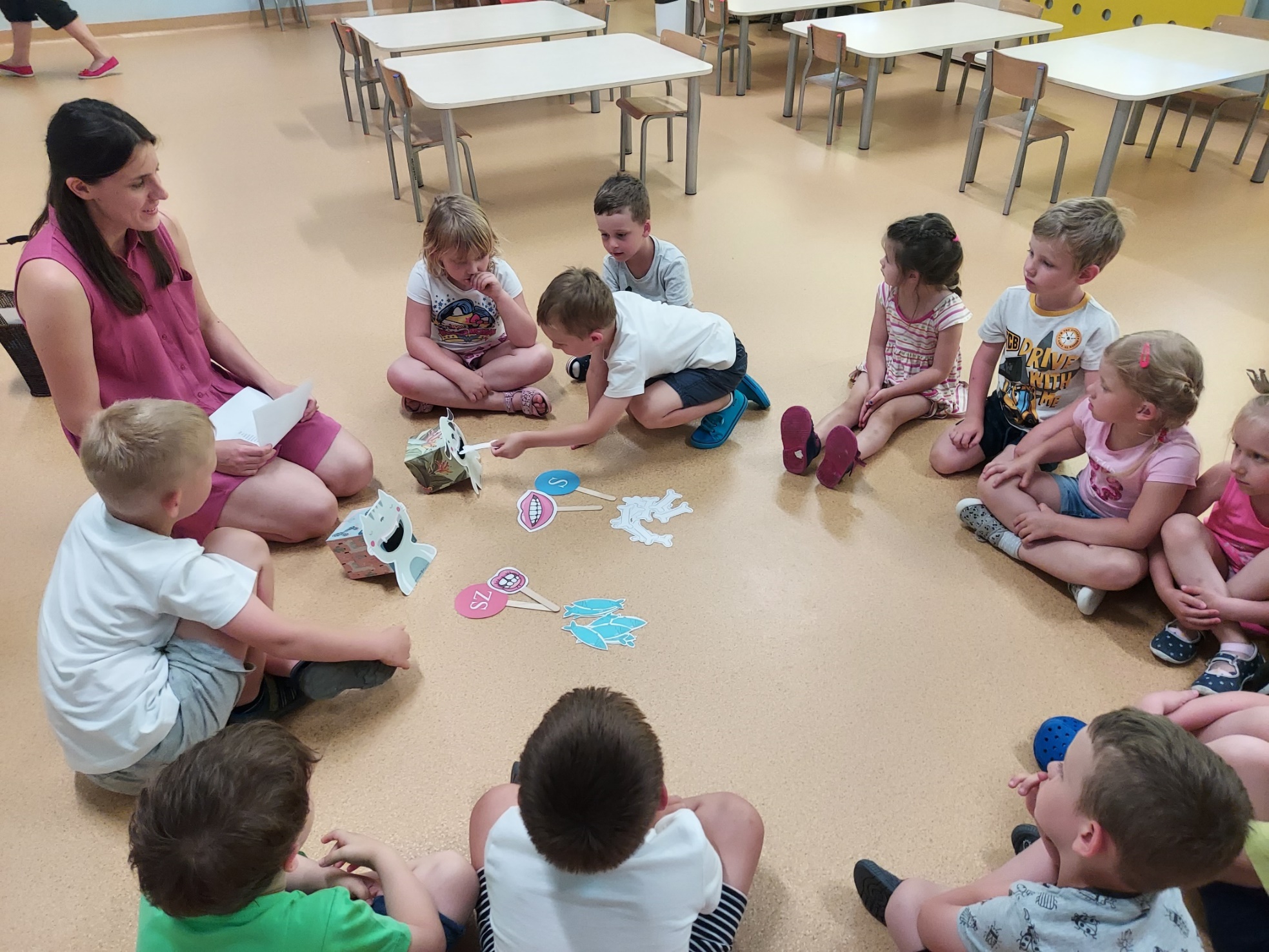 KOSTKI Z [S] WEDRUJĄ DO PIESKA, RYBKI Z [SZ] DO KOTKA
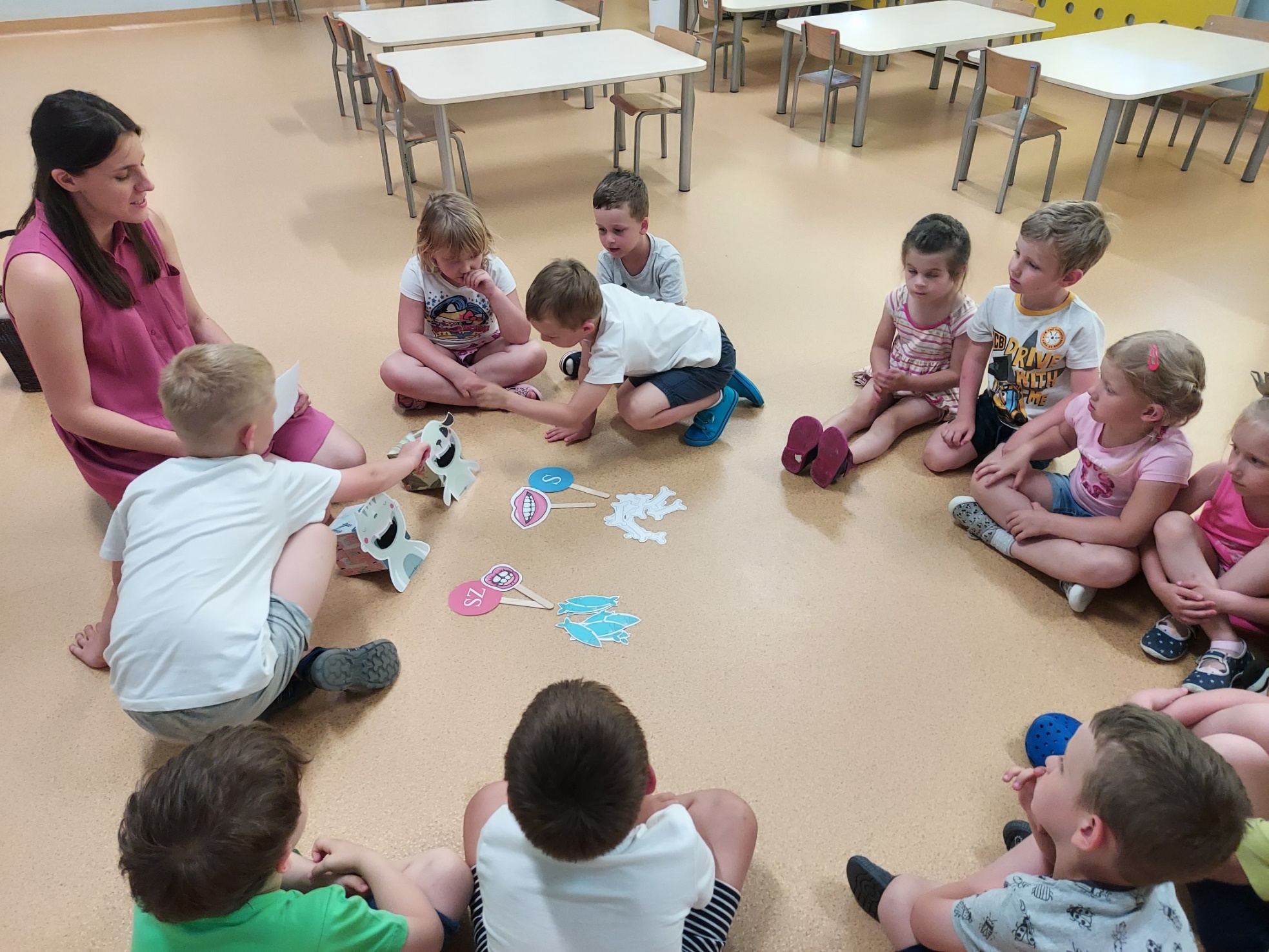 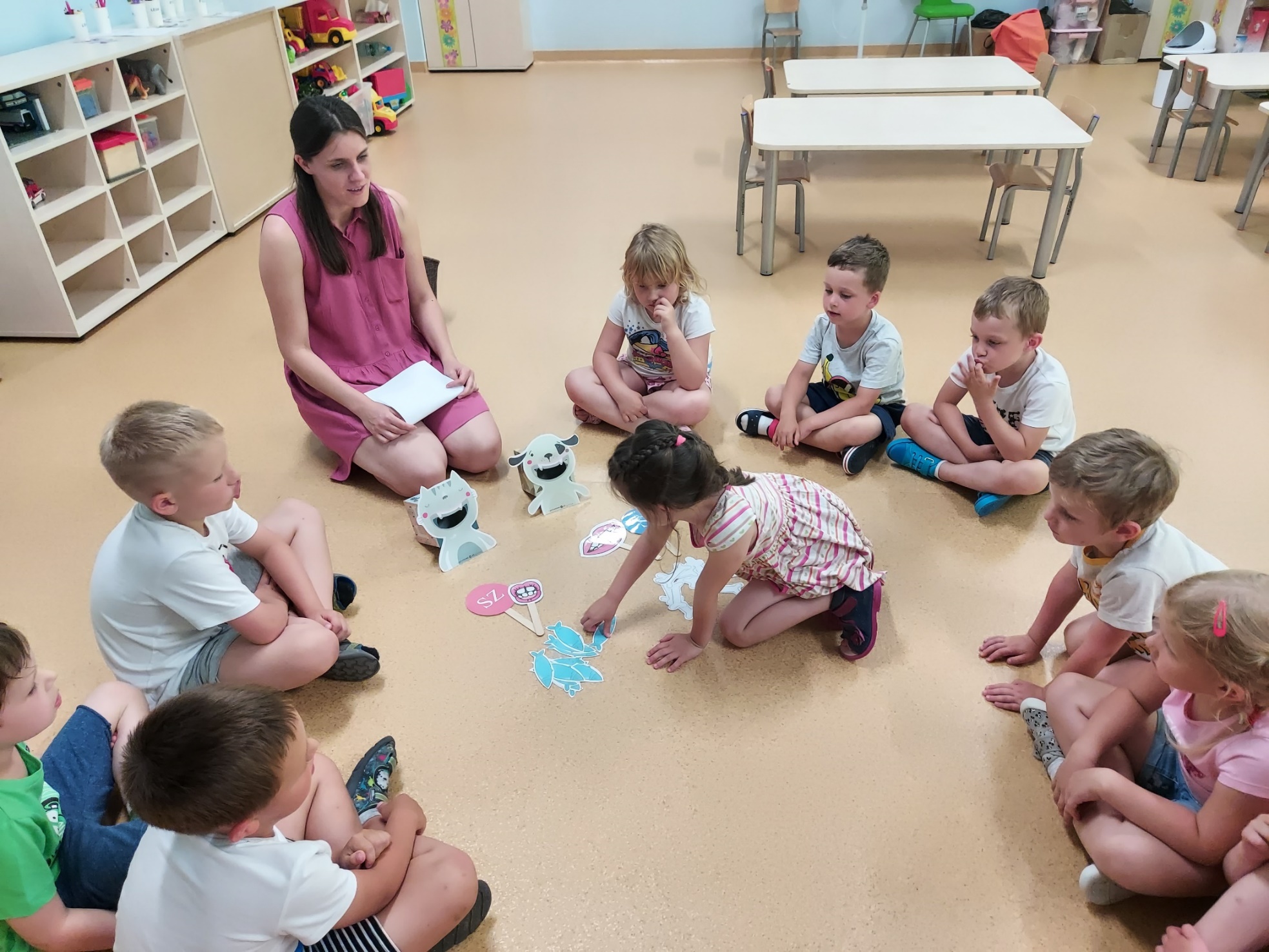 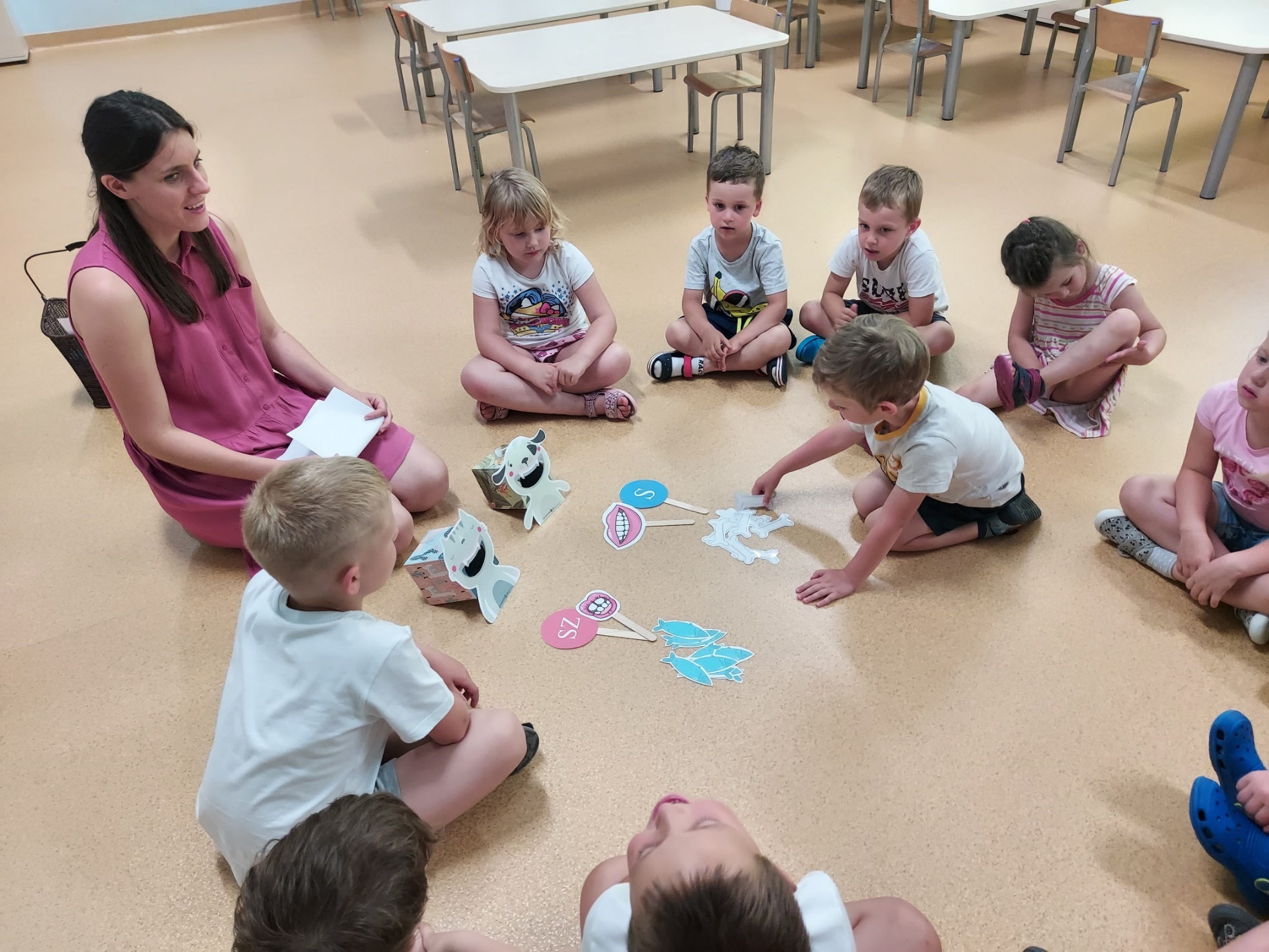 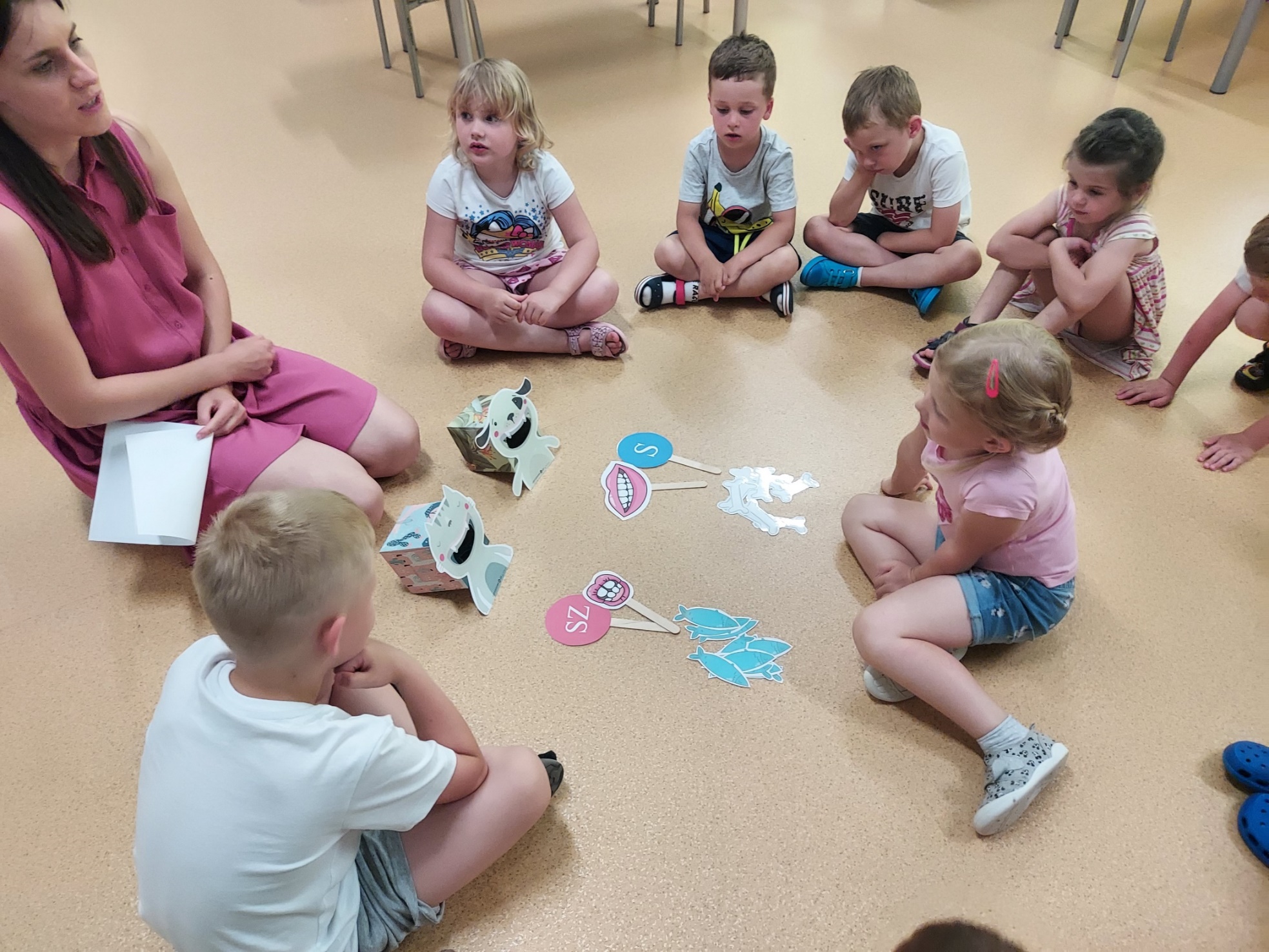 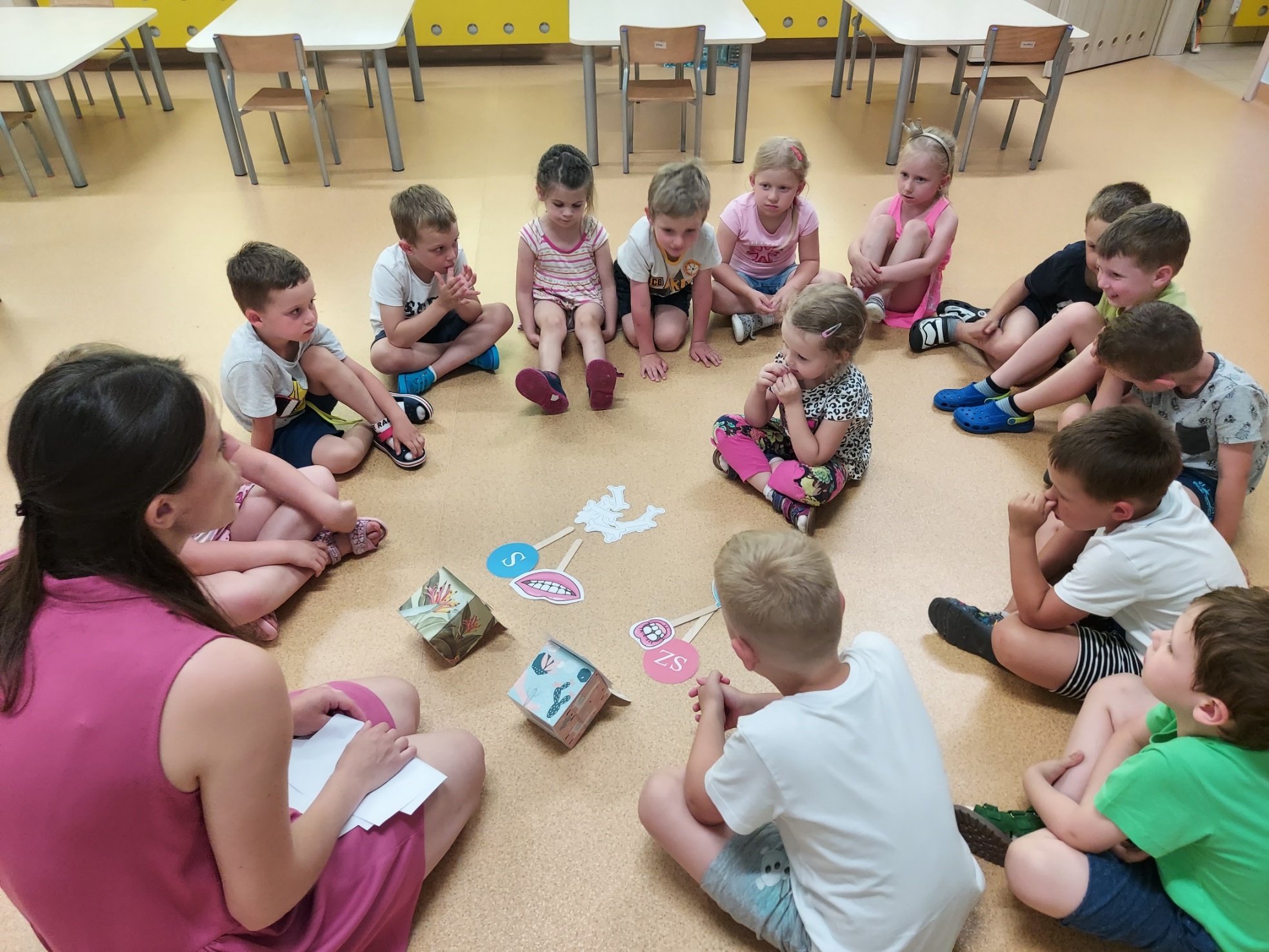 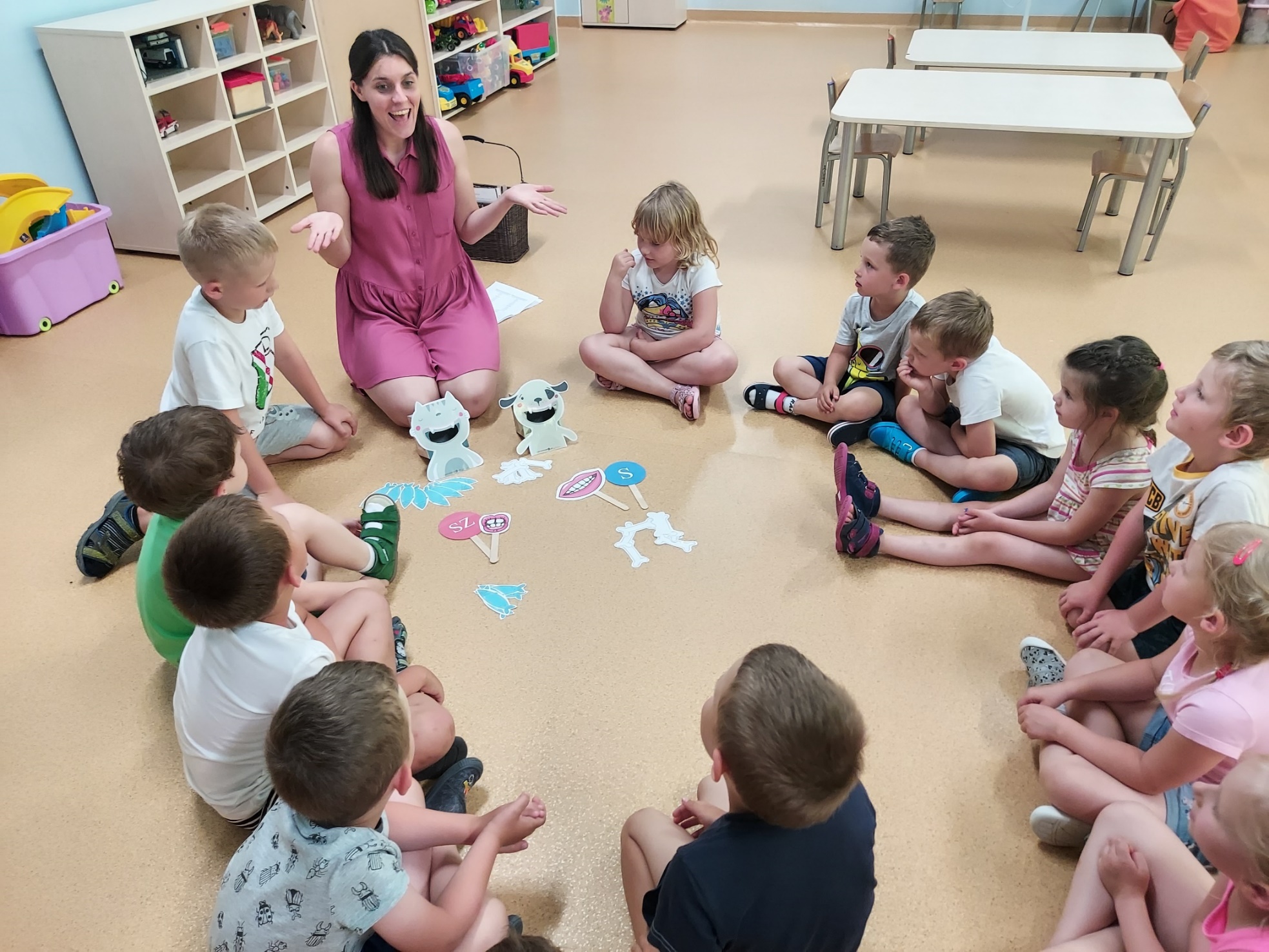 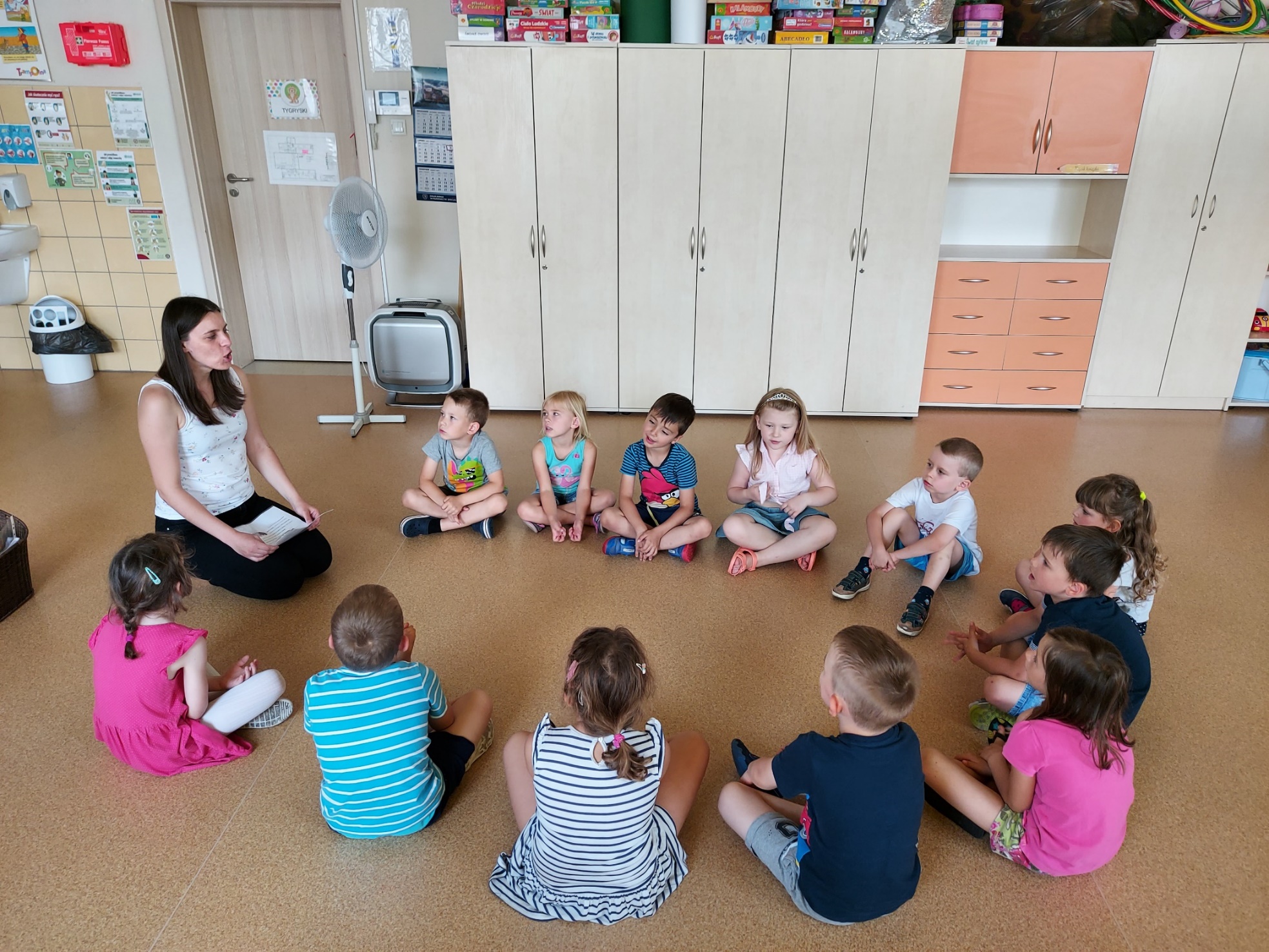 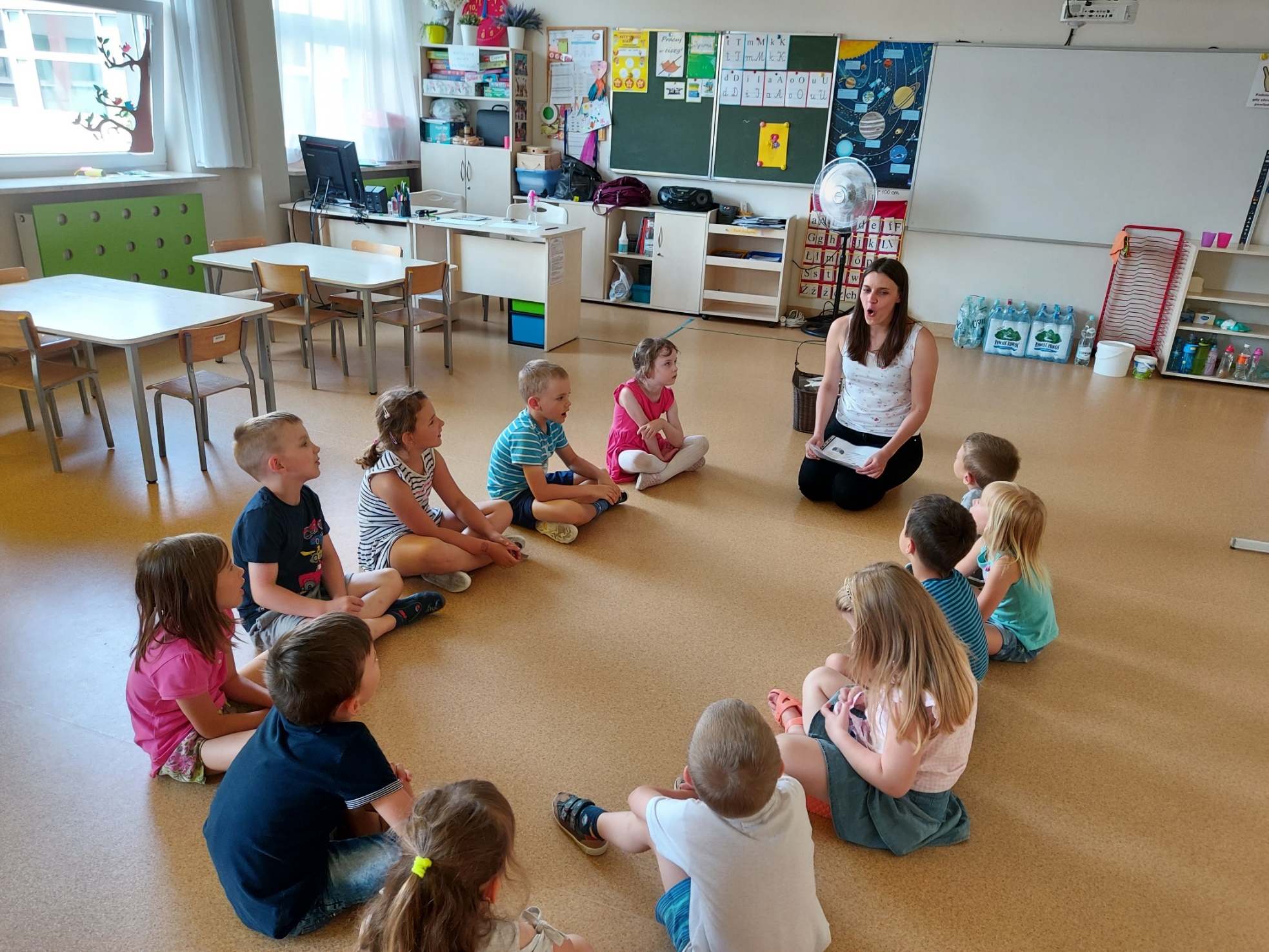 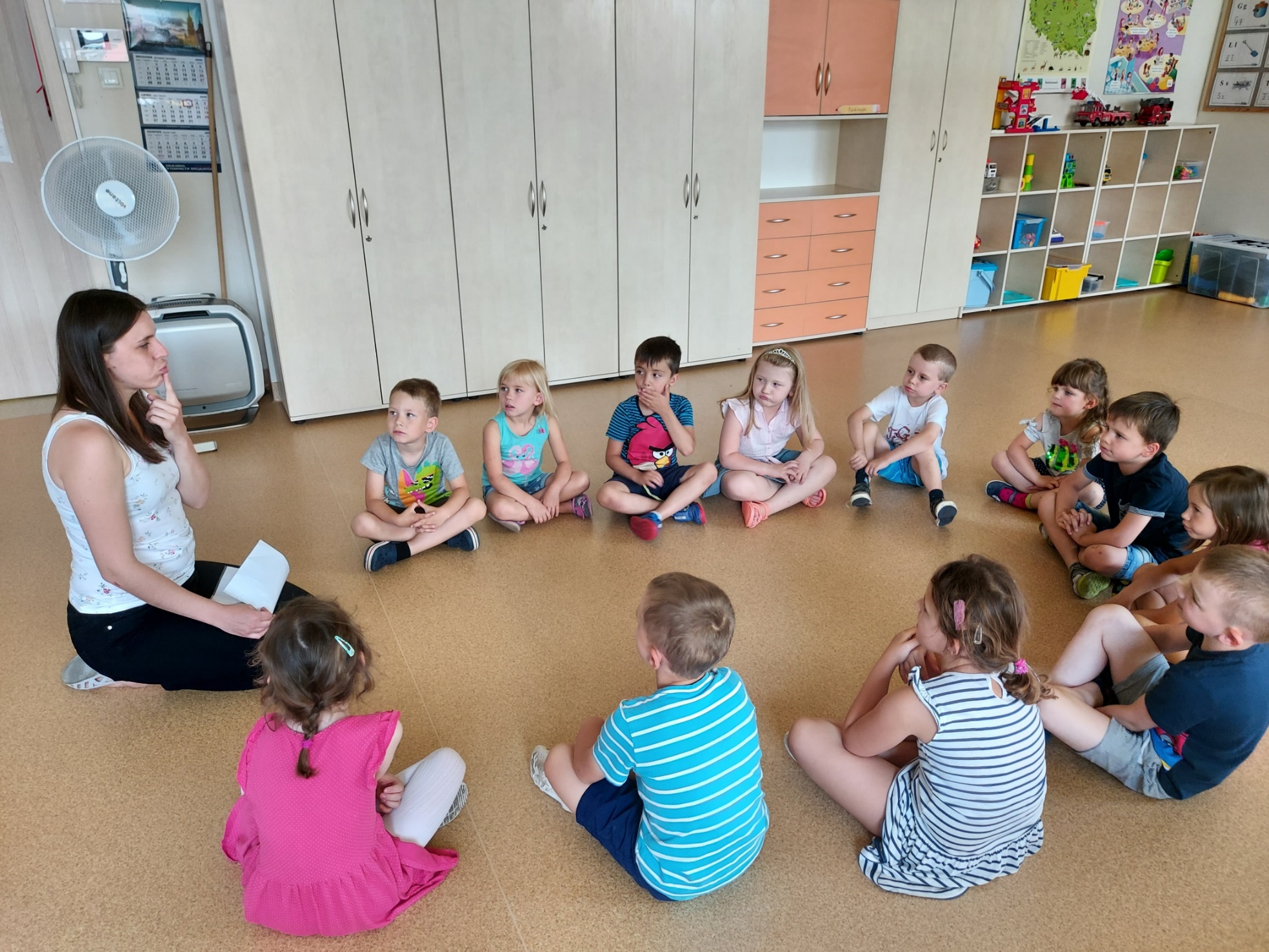 ĆWICZYMY APARAT ARTYKULACYJNY W CZASIE SŁUCHANIA BAJKI LOGOPEDYCZNEJ
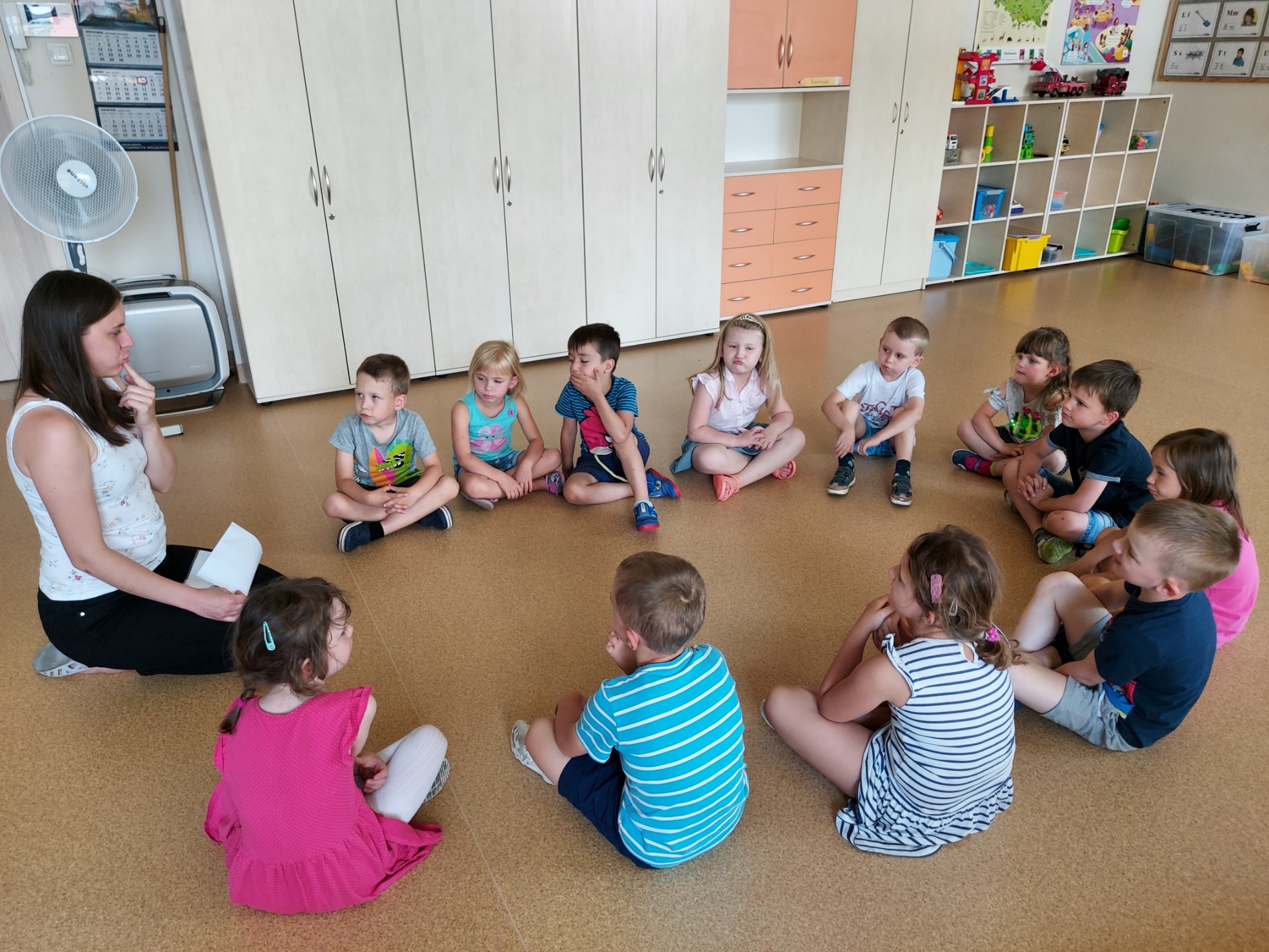 WYKONUJEMY KAŻDE ĆWICZENIE NAJLEPIEJ JAK POTRAFIMY ;)
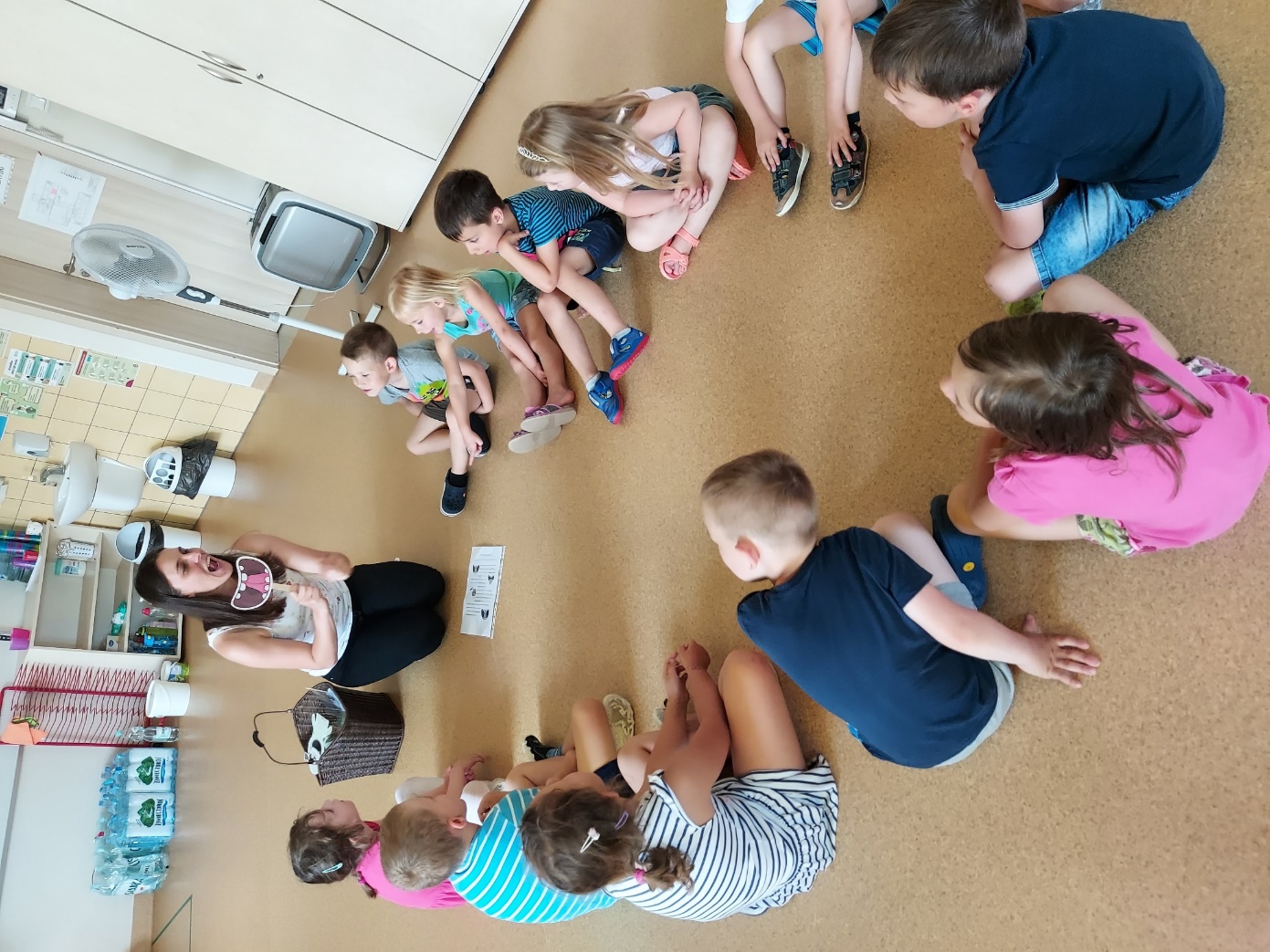 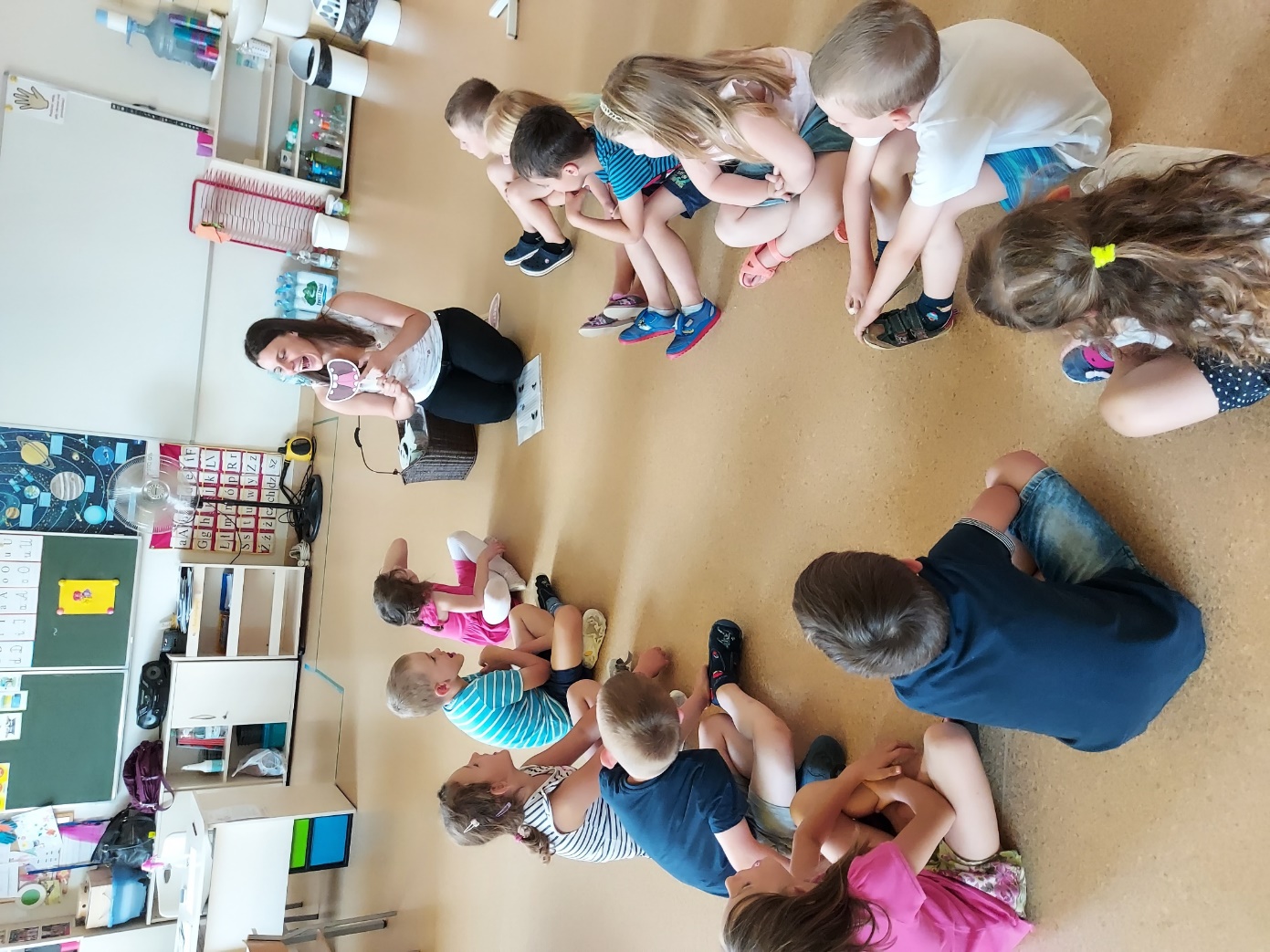 UCZYMY SIĘ ĆWICZEŃ  PIONIZACJI JĘZYKA
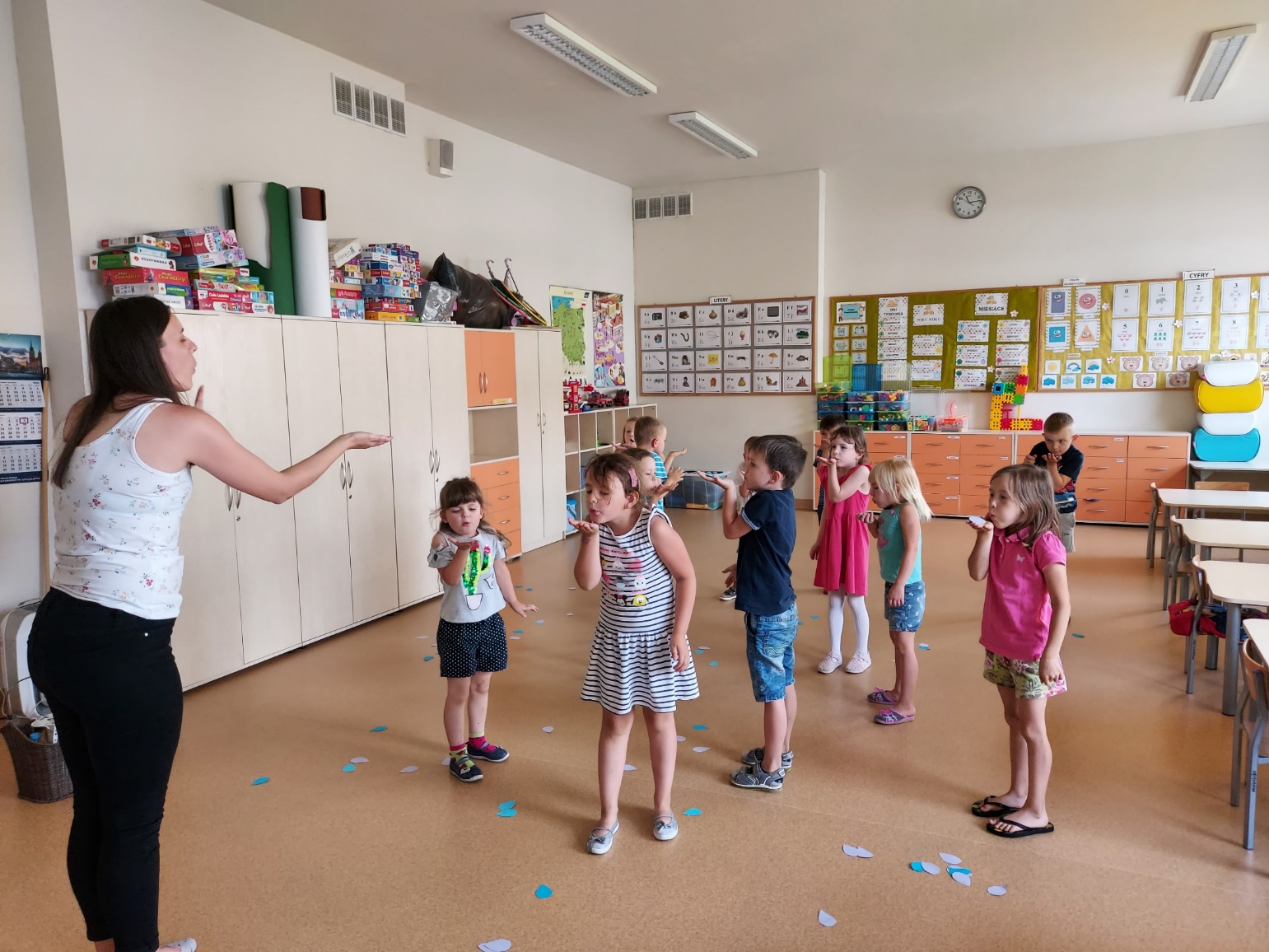 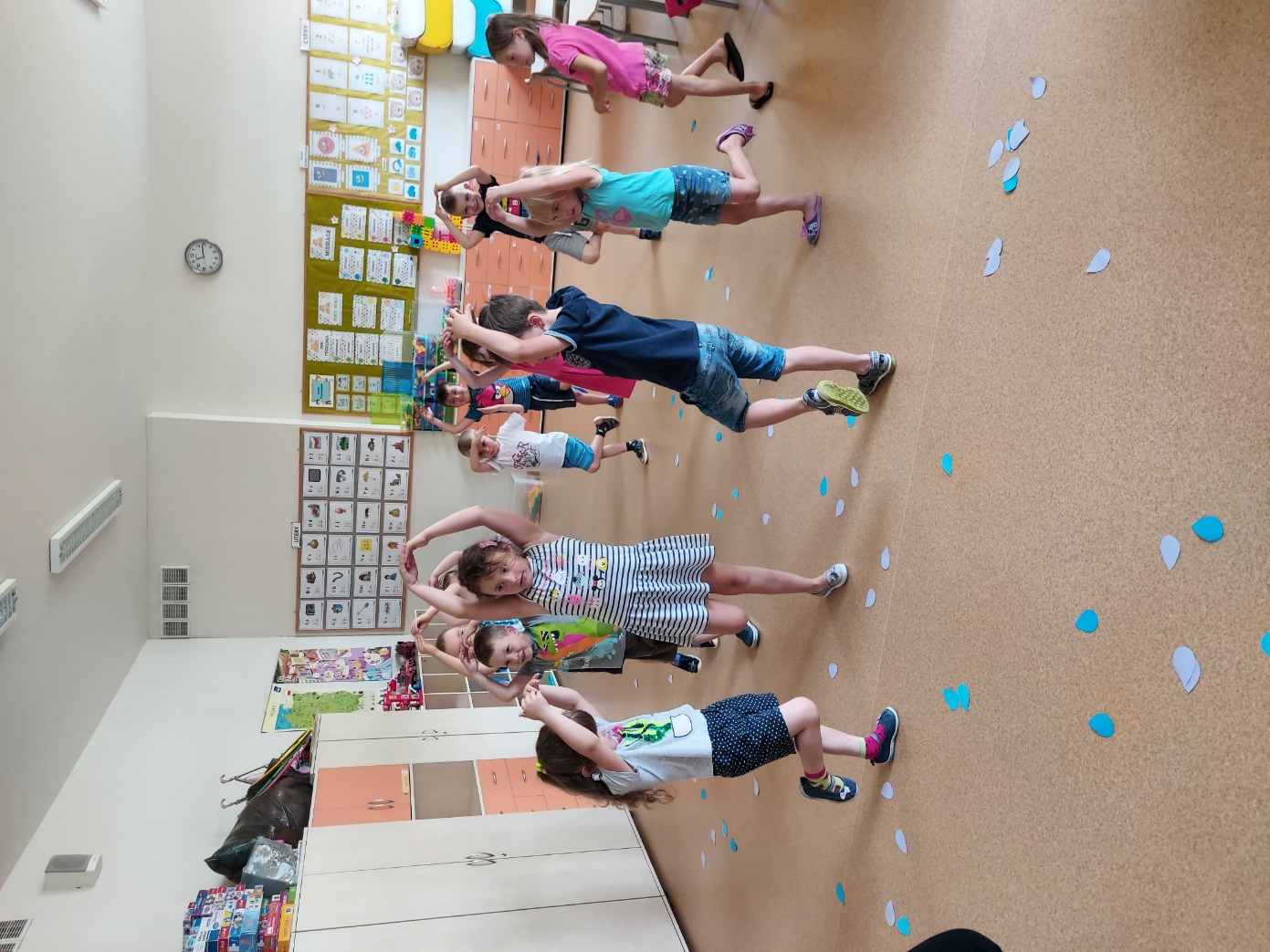 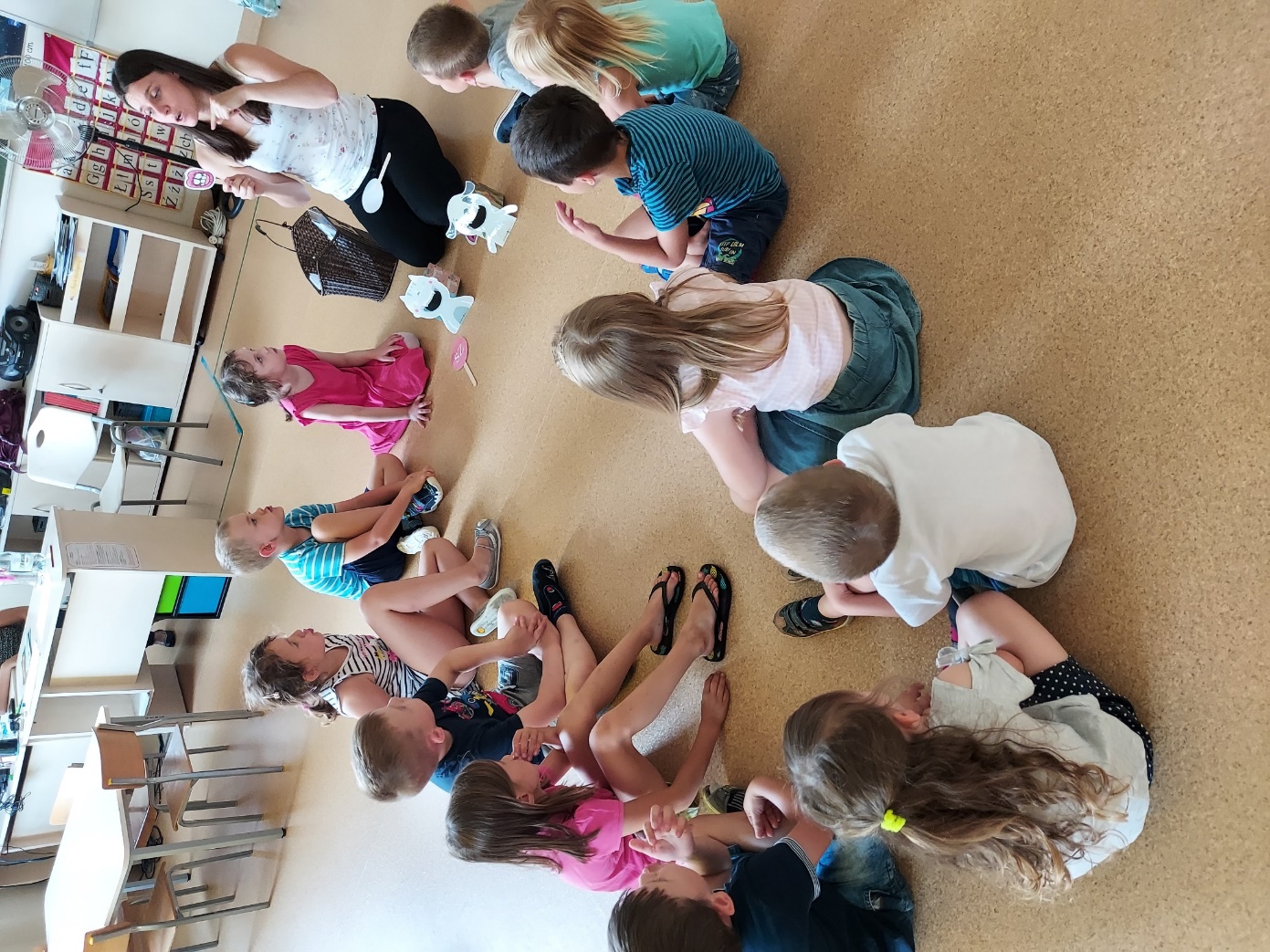 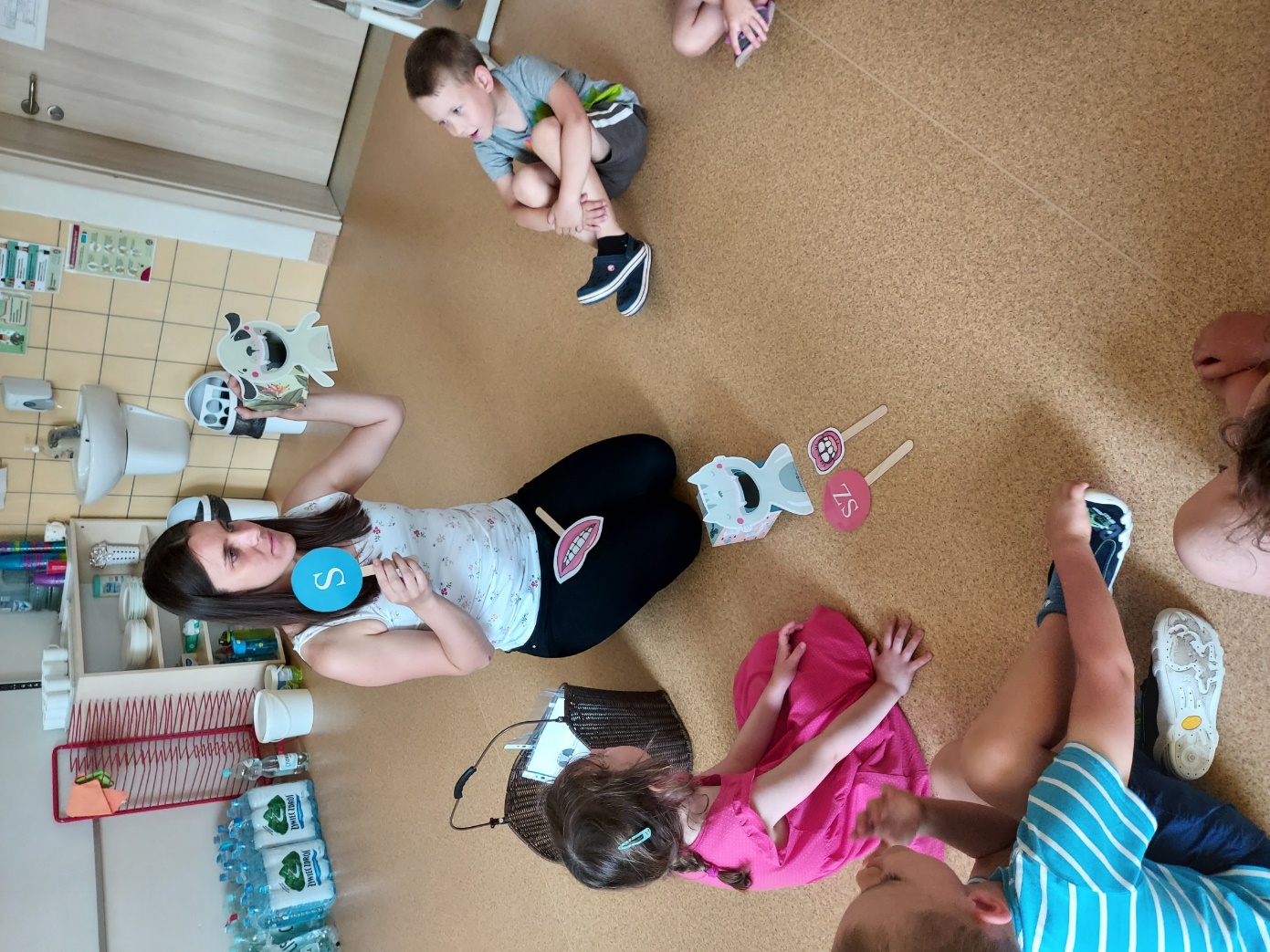 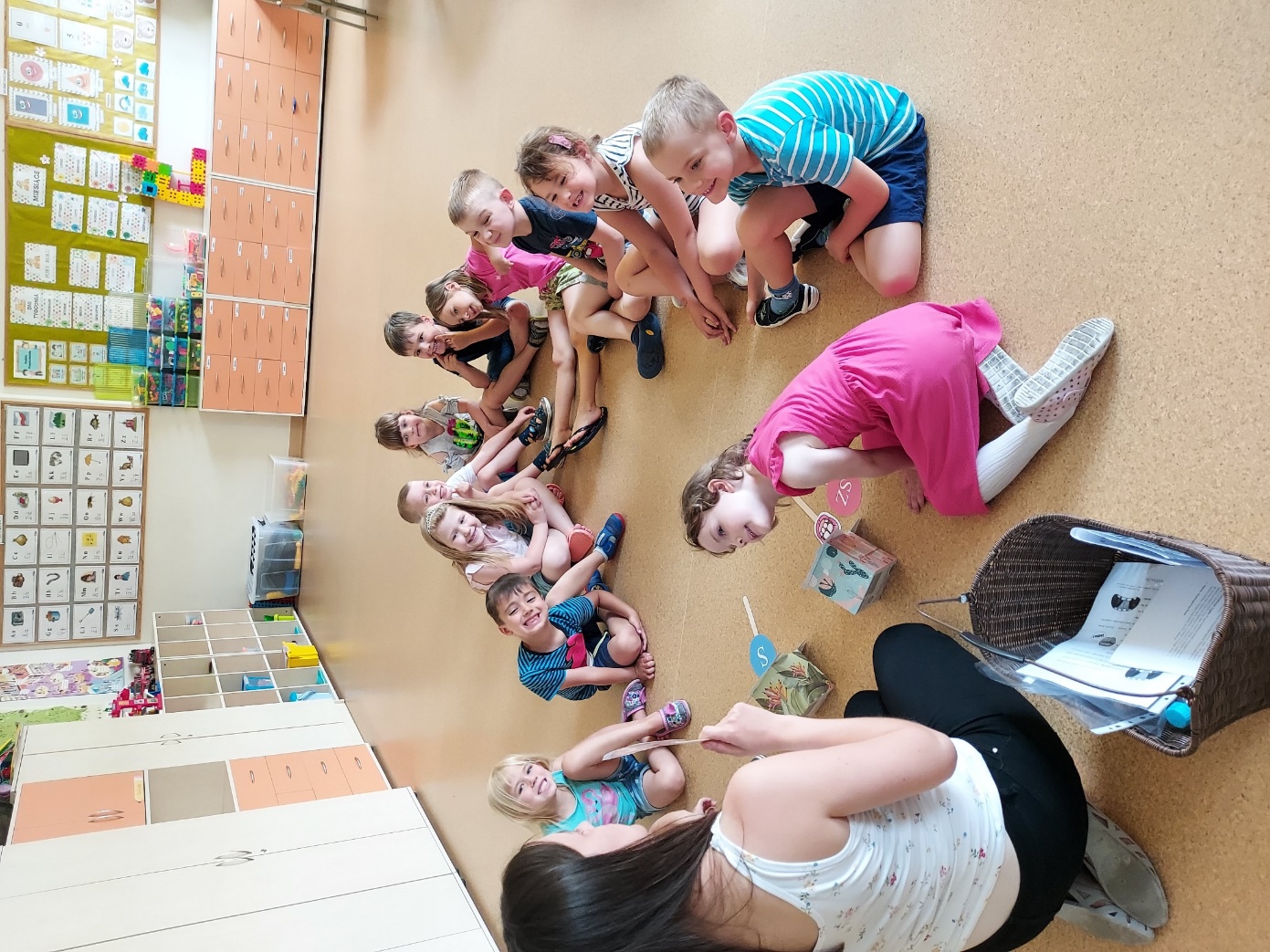 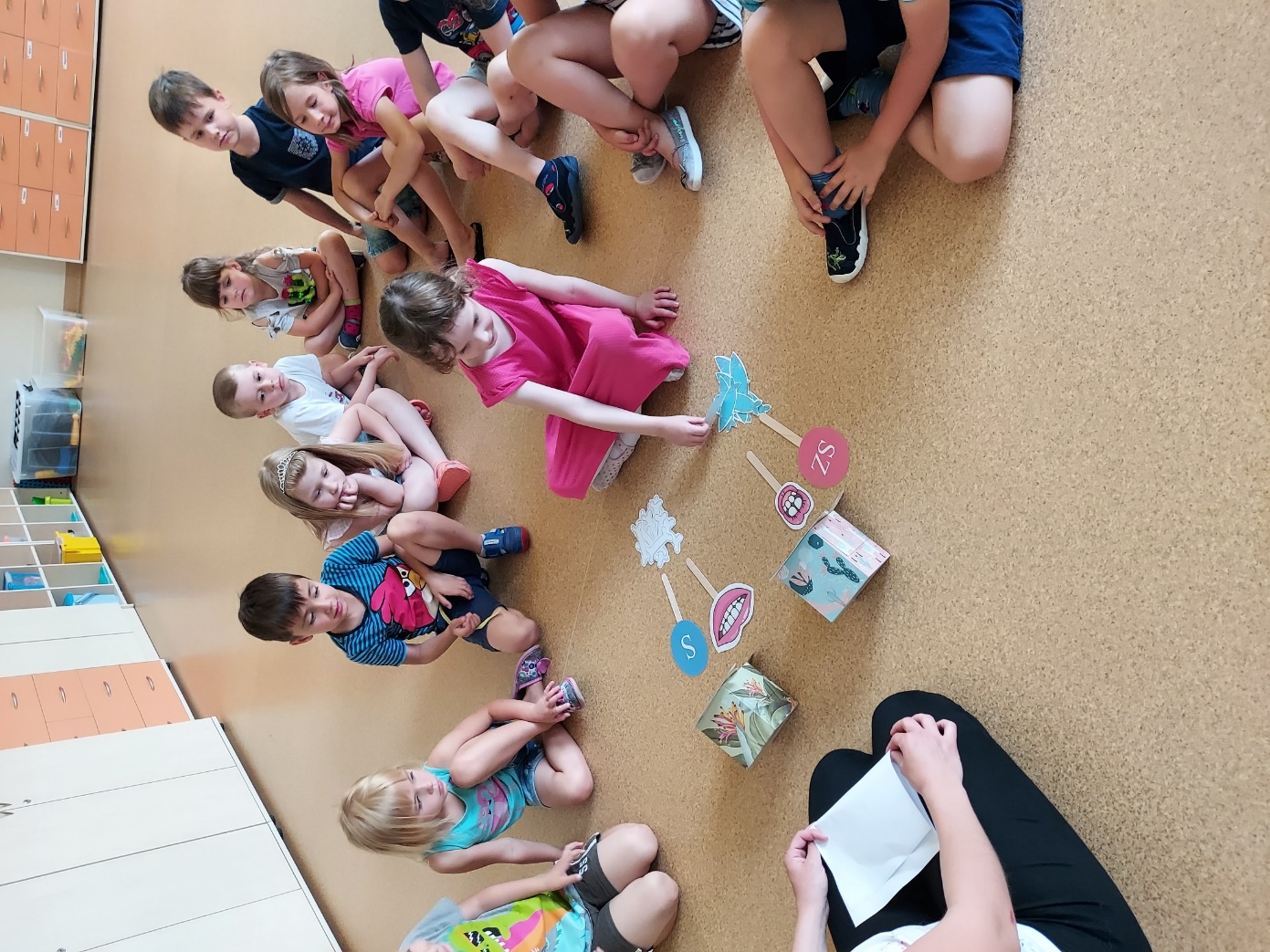 DZIELNIE ĆWICZYMY PERCEPCJĘ SŁUCHOWĄ I RÓŻNICOWANIE GŁOSEK [SZ - S]
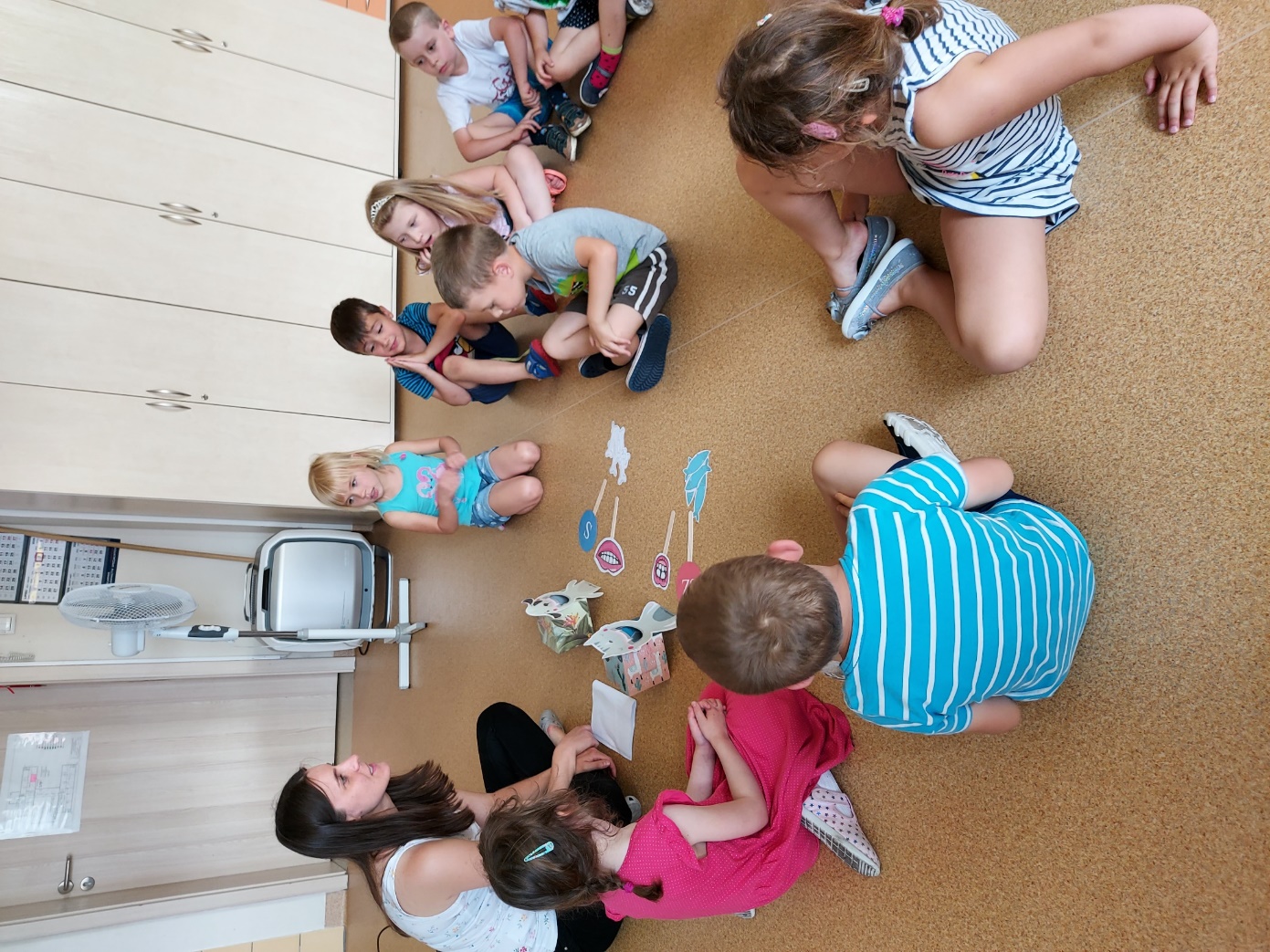 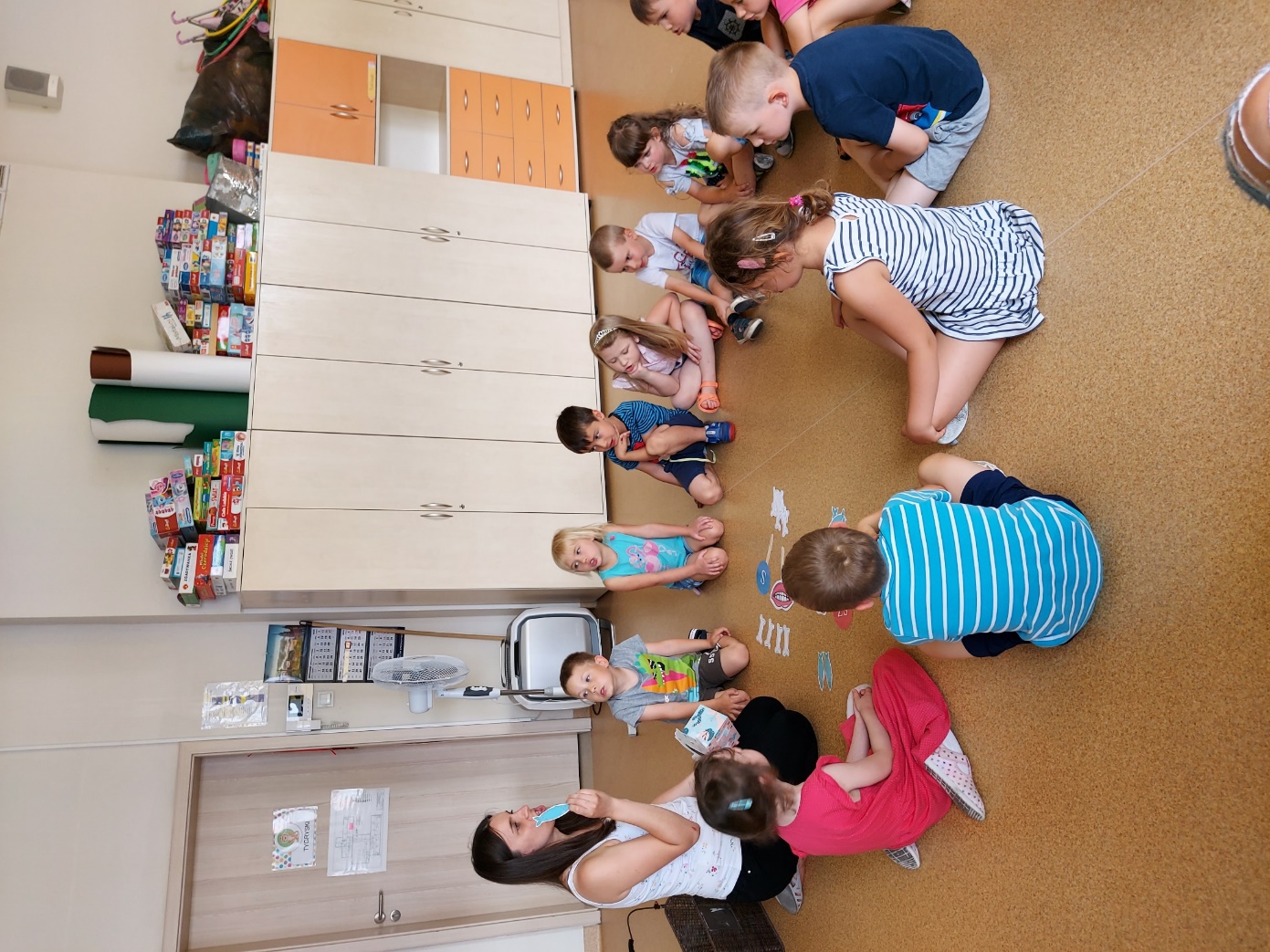